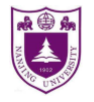 基于移动终端的分心步行预警系统
银加
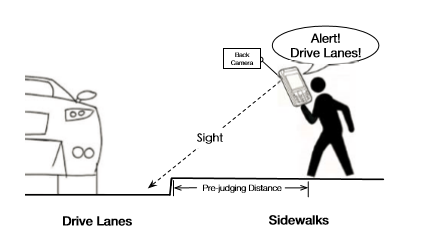 KNN算法
调参结果
谢谢！